JUBCOR
Development of Carbon-based           Nanomaterials for Volatile Organic           Compounds Adsorption
2024
CONFERENCE & EXHIBITION
YOUR LOGO
INNOVATIVE SOLUTIONS FOR CORROSION CHALLENGES
Presented By: Majeed Almashnawi
Jubcor Presentation
CONTENTS
Introduction
Conclusion
01
04
Experimental
02
Results And Discussion
03
Water,pollutin, tratment ,objective
Summary,Recommendation
Figures ,data
Process,insturment, method
INTRODUCTION
Water is required for all living species to survive. 
97% of water on the Earth is salt water ,only 3% us fresh water .
Globally, the issue of water scarcity and growing water consumption has become a severe concern.
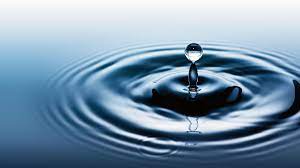 POLLUTION
Contamination of the earth's environment with substances that endanger human health, quality of life, or the normal functioning of ecosystems.


Wrong substances in a Wrong  quantity in the Wrong time and at the Wrong place.
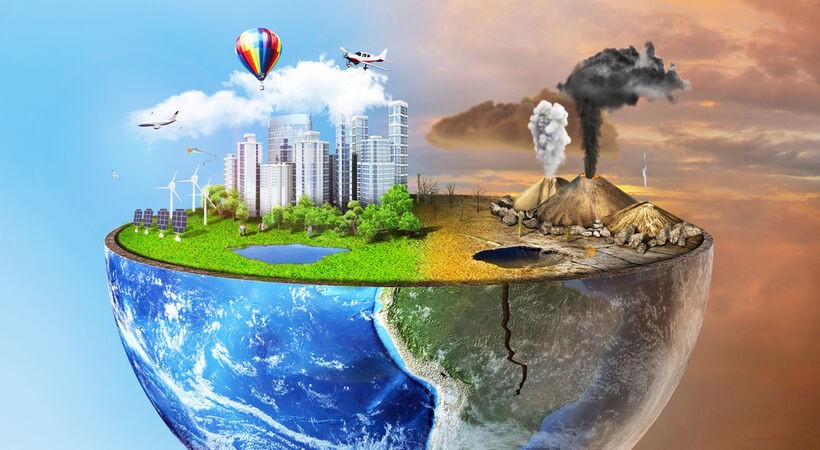 Water pollution
Water pollution is the contamination of water by foreign substance that  degrades its quality.

Any chemical, biological, or physical alteration in water quality  that  harms living organisms or renders water unfit for desired usage.
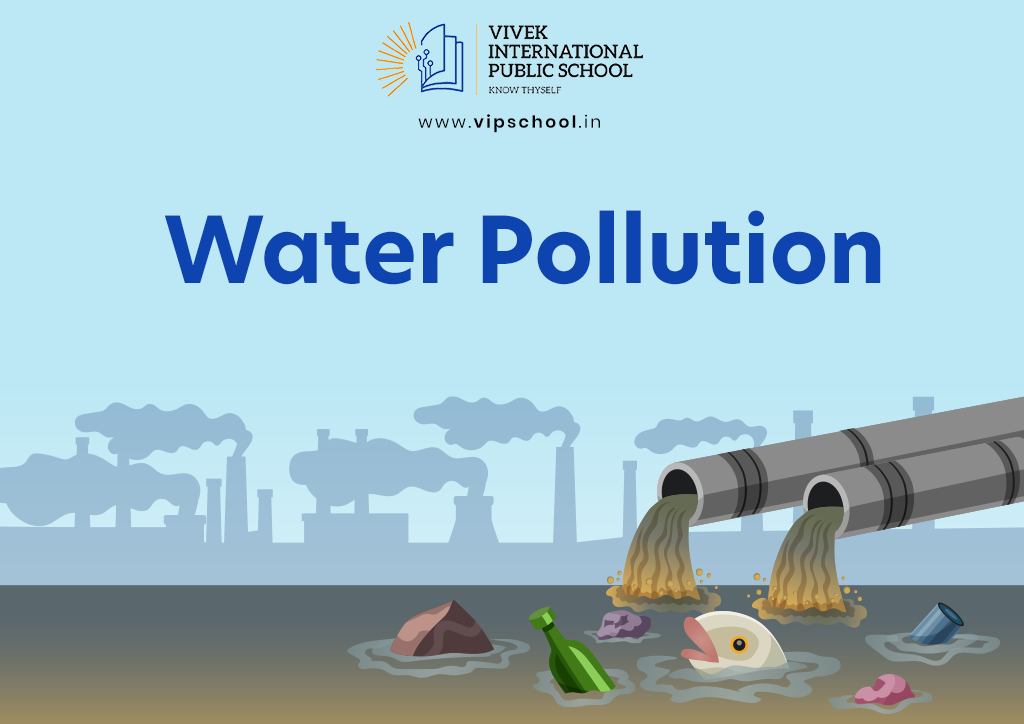 SCOURCES OF POLLUTION
WATER POLLUTANTS
WATER SCARCITY
Saudi Arabia and the other countries of the Gulf Cooperation Council       (GCC) already classified by the       United  Nations as  water-scarce      nations.

The desert atmosphere of the Kingdom incumbents dealing with   water as the 1st critical resource .

Water Scarcity is a situation where there is insufficient water to satisfy normal requirements SUPPLY DOES    NOT MEET DEMAND
Waste Management
The increase in urban development, industrial activities and          population and their standards of living, will generate more      consumption and wastes.

Integrated Waste Management:
New methods of waste management considers waste products      as resources. It can be through 4Rs concept (Reduce, Recycle,  Reuse and  Recover)
TREATMENT OF WATER
Volatile organic compounds in water
Volatile Organic Compounds (VOCs) are chemical compounds that    evaporate rapidly and are soluble in water, originating from industrial operations, home items, fuel burning, and chemical accidents.

Monitoring and controlling VOCs in water is crucial to protect the   environment and ensure safe drinking water supplies.

VOCs may have long term adverse effect to both humane and environmental
Source of VOCs in industrial wastewater
VOCs can be produced in industrial  wastewater through:

Industrial Processes:  VOCs are routinely released into wastewater during manufacturing, processing, or spillage.

Solvents and Cleaning Agents: Solvents and cleaning chemicals can evaporate and enter   wastewater streams during equipment or surface cleaning activities.

Leaks and Spills : Due to equipment failures, pipeline ruptures, or inadequate  containment systems.

Uncaptured Emissions: Due to poor equipment maintenance.
 
 Biological Processes: Anaerobic digestion processes can produce VOCs,
Carbon nanotubes, and activated carbon  materials
carbon nanotubes, and activated carbon  materials, have shown      extraordinary adsorption capabilities, making them suitable candidates for VOC removal from water sources. Their distinct surface characteristics and porosity provide an abundance of adsorption sites, allowing for the effective collection of a wide spectrum of organic contaminants.
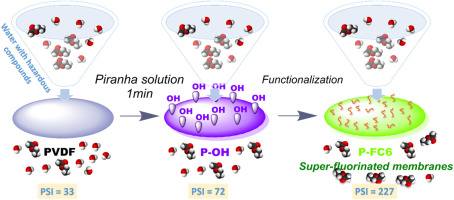 Research Objectives
To synthesize copolymer-modified CNT (PCNT).

To synthesize copolymer-modified carbon (PAMC)  derived from palm shells.

To evaluate the adsorption performance with different concentrations of VOCs and different contact time and dosage of copolymer-modified CNT and copolymer-modified carbon.
Significance of the Study
The treatment of wastewater and industrial wastewater can save the environment and will provide clean approaches to reuse water. 

This will be important for industries to recycle the used water in different industrial units.
Preparation of activated carbon from palm shells:
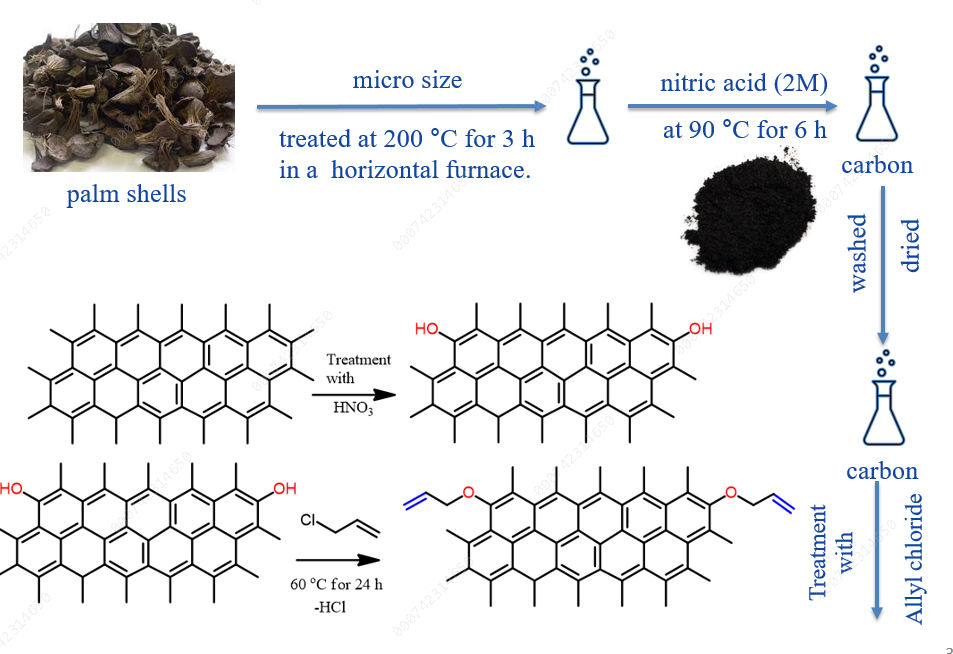 Synthesis of copolymer-modified carbon :
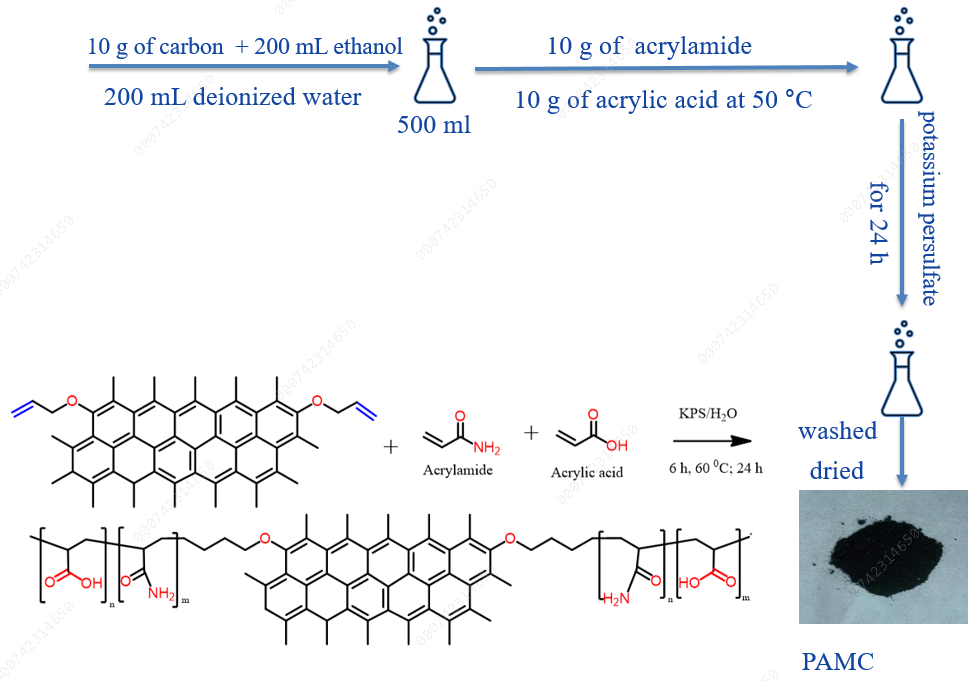 Synthesis of polymer modified CNT
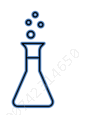 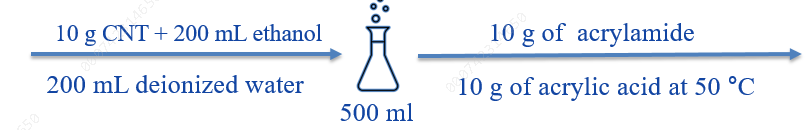 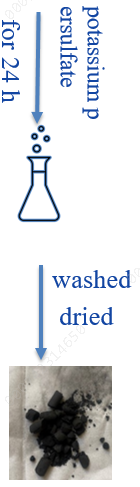 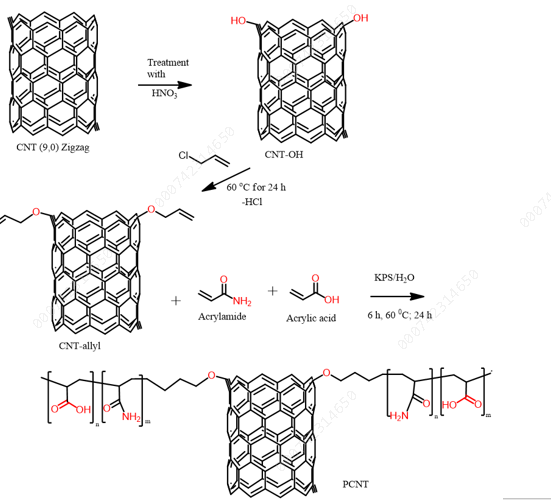 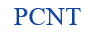 GC-Head Space
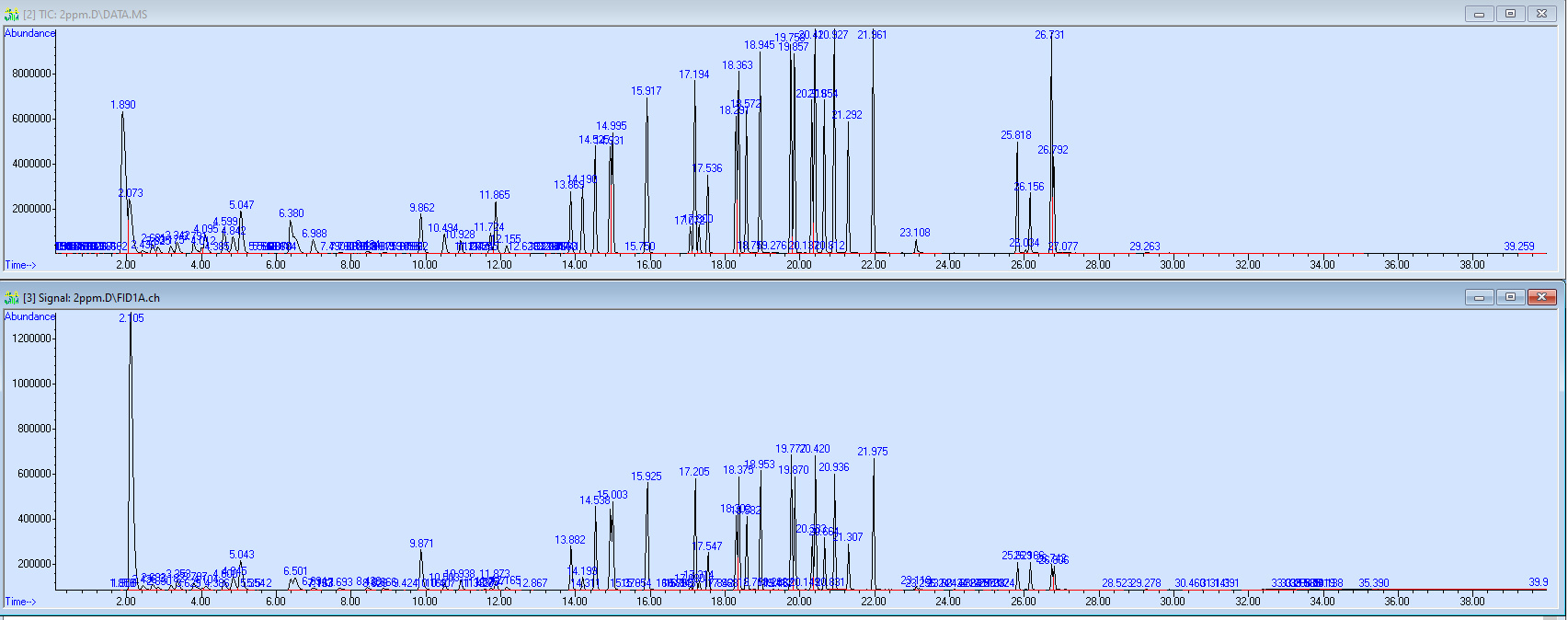 Chromatogram of a standard solution of VOCs.
A standard solution of 24 chlorinated volatile organic compound solvent analytes with HSS-GC-MS/FID.
24 chlorinated volatile organic compound
24 chlorinated volatile organic compound
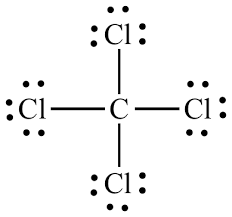 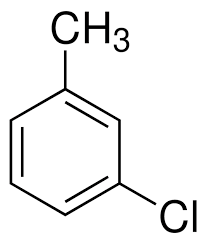 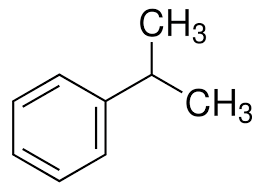 Butylbenzene
Cumene
Chlorotoluene
Carbon Tetrachloride
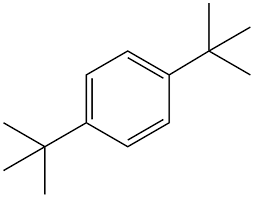 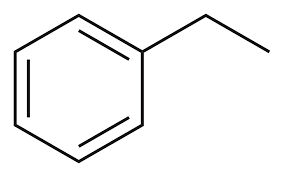 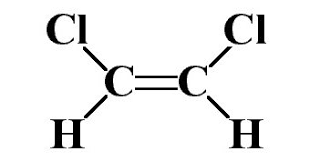 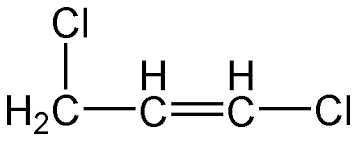 Ethylbenzene
Dimethylethylbenzene
Dichloroethene
Dichloropropene
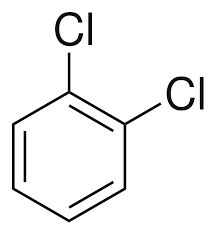 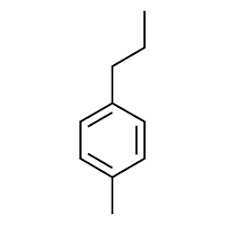 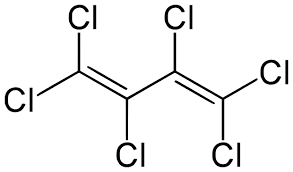 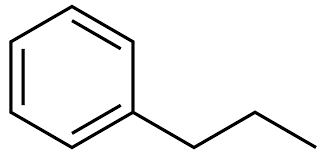 Dichlorobenzene
Isocumene
Propyltoluene
Hexachlorobutadiene
20
24 chlorinated volatile organic compound
24 chlorinated volatile organic compound
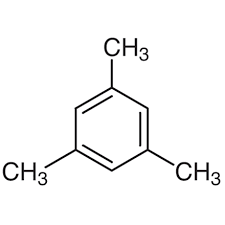 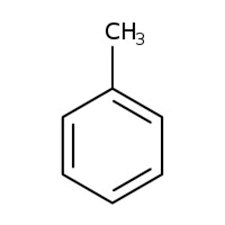 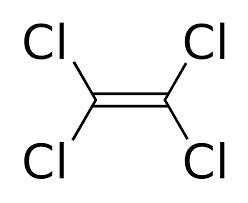 Trichlorobenzene
Toluene
Tetrachloroethylene
Trichlorobenzene
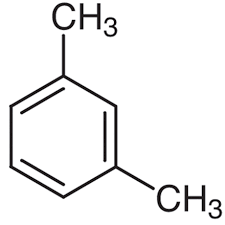 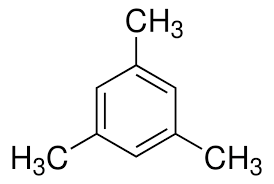 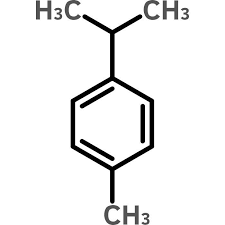 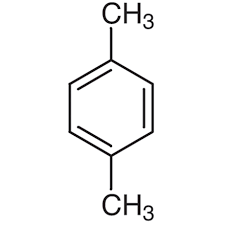 M-Xylene
Mesitylene
P-Xylene
Isopropyltoluene
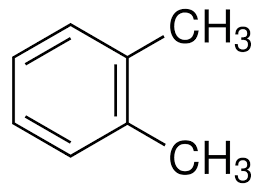 O-Xylene
21
GC-Head Space
GC-Head Space
Water sample Preparation with polyacrylate-modified CNT :
2000 (μg/ml)
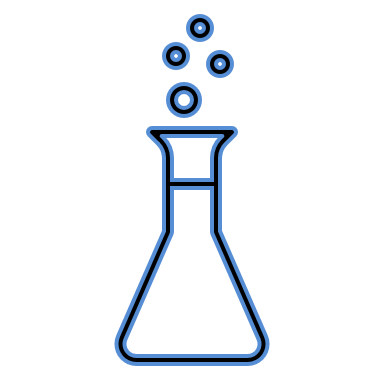 Take 10 ml samples  after each 15 min
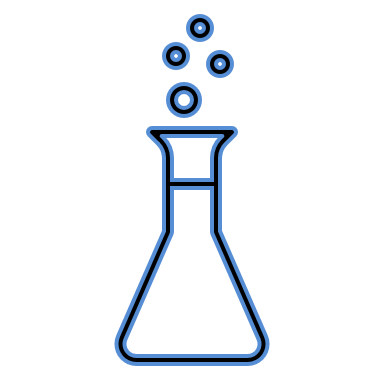 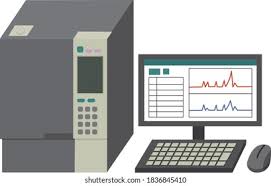 1 g PCNT
Diluted in 50 ml
placed on a shaker
2 (μg/ml)
24 chlorinated VOCs
GC
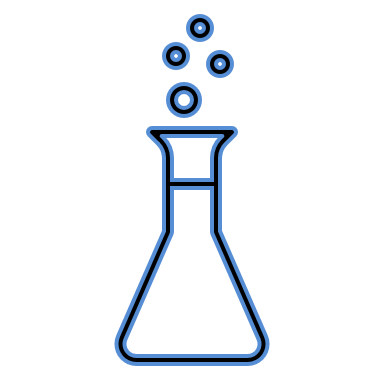 Take 10 ml samples  after each 15 min
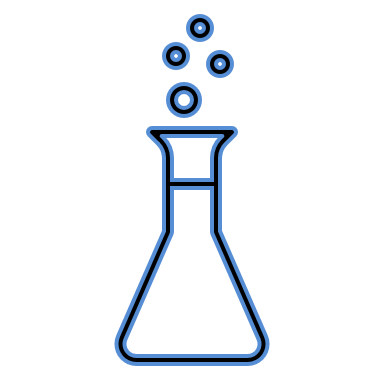 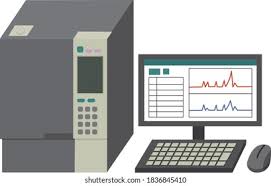 1 g PCNT
placed on a shaker
1.0 (μg/ml)
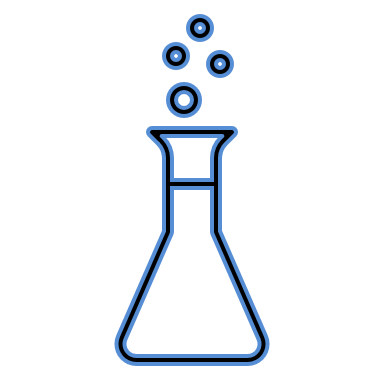 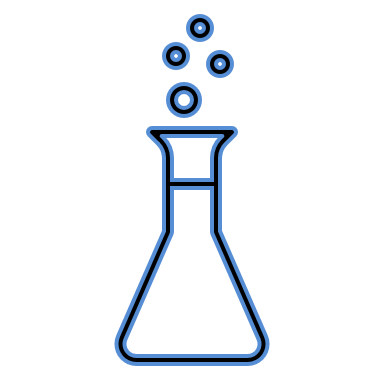 Take 10 ml samples  after each 15 min
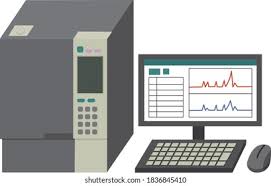 1 g PCNT
placed on a shaker
0.5 (μg/ml)
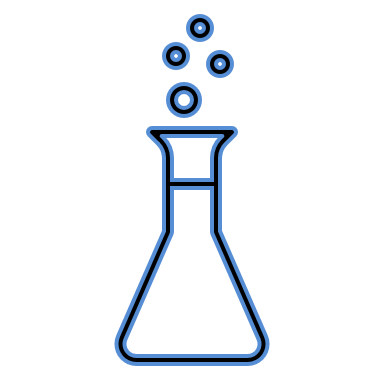 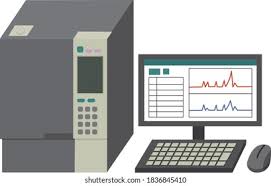 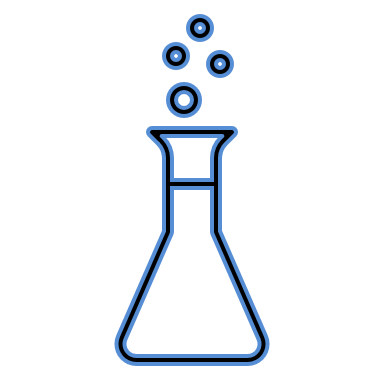 Take 10 ml samples  after each 15 min
1 g PCNT
placed on a shaker
0.25 (μg/ml)
22
GC-Head Space
GC-Head Space
Water sample Preparation with polyacrylate-modified carbon :
2000 (μg/ml)
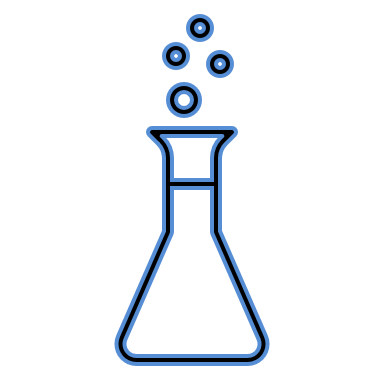 Take 10 ml samples  after each 15 min
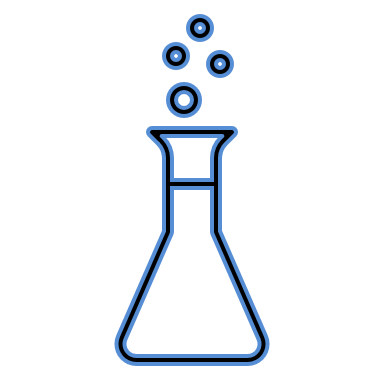 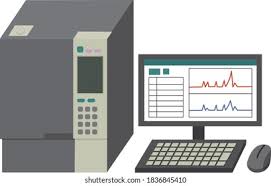 1 g PAMC
Diluted in 50 ml
placed on a shaker
2 (μg/ml)
24 chlorinated VOCs
GC
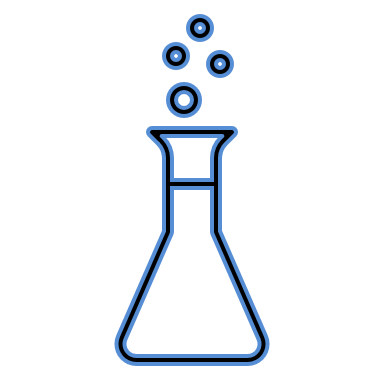 Take 10 ml samples  after each 15 min
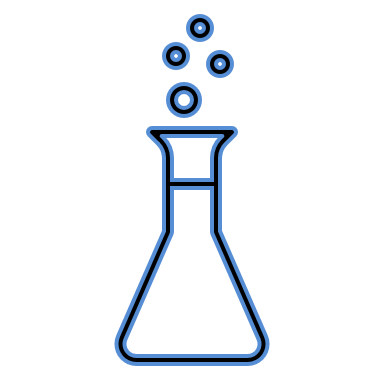 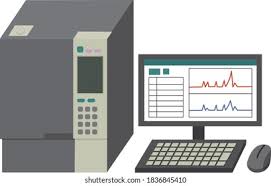 1 g PAMC
placed on a shaker
1.0 (μg/ml)
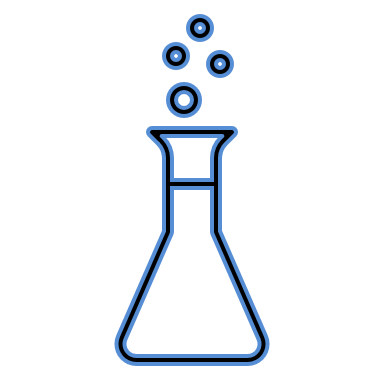 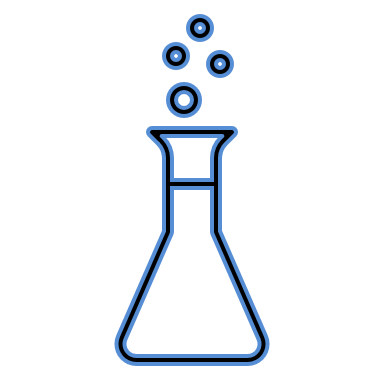 Take 10 ml samples  after each 15 min
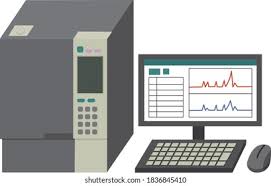 1 g PAMC
placed on a shaker
0.5 (μg/ml)
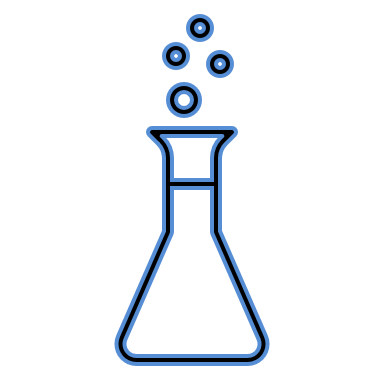 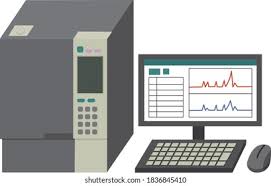 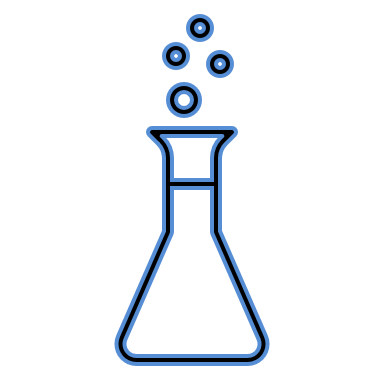 Take 10 ml samples  after each 15 min
1 g PAMC
placed on a shaker
0.25 (μg/ml)
23
2 ppm solution with PCNT
2 ppm solution with PCNT
2 ppm solution with PCNT
2 ppm solution with PCNT
The compounds that were tested on copolymer-modified CNT showed   excellent  desorption recoveries. When studying the recovery rates for 2 ppm volatile organic compounds (VOCs) in water using copolymer-modified CNT , it was discovered that the recovery  rates ranged from 58% to 78% over a 90-minute period.
2 ppm solution with PAMC
2 ppm solution with PAMC
2 ppm solution with PAMC
2 ppm solution with PAMC
The compounds tested on carbon showed excellent results in terms of  desorption recoveries. When studying the recovery rates of volatile     organic compounds (VOCs) in water using copolymer-modified carbon , it was discovered that recovery rates varied from 69 % to 97% over  a 90-minute period
1 ppm solution with PAMC
Recovery rates ranged from 83% to 97% within 90 min.
1 ppm solution with PAMC
0.5 ppm solution with PAMC
Recovery rates ranged from 85% to 99% within 90 min.
0.5 ppm solution with PAMC
0.25 ppm solution with PAMC
The recovery rates for volatile organic compounds (VOCs) in water using   conventional copolymer-modified carbon were consistently 99% for all compounds
0.25 ppm solution with PAMC
1 ppm solution with PCNT
The recovery rates of volatile organic compounds (VOCs) in water were tested  using copolymer-modified CNT and ranged from 61% to 96% during 90 min.
1 ppm solution with PCNT
0.5 ppm solution with PCNT
The recovery rates for volatile organic compounds (VOCs) in water using conventional copolymer-modified CNT were over 80% for all  compounds
0.5 ppm solution with PCNT
0.25 ppm solution with PCNT
The recovery rates for volatile organic compounds (VOCs) in water using conventional polyacrylate-modified CNT were consistently 99% for all compounds
0.25 ppm solution with PCNT
Conclusion
Activated carbon is a popular adsorbent for environmental applications, particularly in sample concentration and cleaning. Its    high sorption capacity is due to its internal pore structure and surface area, which allows for the absorption of pollutants on a large surface area.

 copolymer-modified carbon generally has a higher adsorption performance than polyacrylate-modified  CNT especially for  24 compounds, in less time.

The increasing demand for accurate pollutant analysis is crucial for monitoring environmental contamination, ensuring  ecosystem safety, and human health, making copolymer-modified carbon a vital tool   in environmental research and monitoring.

Future work, to apply copolymer-modified carbon filter for treatment water specifically for industrial purposes to remove  hydrocarbon before reuse or discharge water
JUBCOR
2024
CONFERENCE & EXHIBITION
YOUR LOGO
INNOVATIVE SOLUTIONS FOR CORROSION CHALLENGES
THANK YOU
Reach out.
Calle Cualquiera 123, Cualquier Lugar
0595003315
mjidalfifi1993@gmail.com